Evolució de les teràpies respiratòries a domicili a Catalunya: 1984-2011
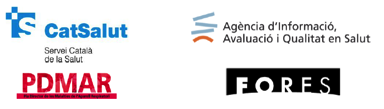 Dr. Joan Escarrabill
AIAQS – PDMAR


Barcelona,  11 de maig de 2012
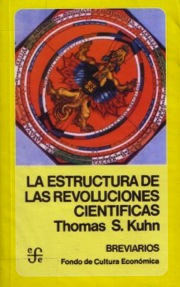 Ús terapèutic de l’oxigen
“Descobriment” de l’oxigen
Va “descobrir” l’oxigen però NO ho va publicar
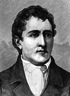 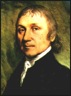 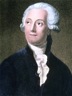 Lavoisier
Scheele
Priestley
1771
1774
1775
Va “descobrir” l’oxigen però NO  va ser conscient de l’impacte ni el va definir bé
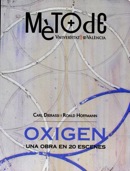 Segurament NO va “descobrir” l’oxigen però va canviar el paradigma
Djerassi & Hoffmann, 2007
Agència d’Informació, Avaluació i Qualitat en Salut (AIAQS)
Ús terapèutic de l’oxigen
“Descobriment” de l’oxigen
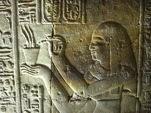 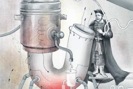 El Dr Caillens administra oxigen a la seva esposa tuberculosa
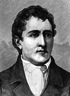 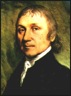 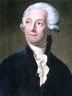 Sędziwój o Sendivogius
Aromateràpia i vaporitzacions
Lavoisier
Scheele
Priestley
6000 -150 aC
1601
1771
1774
1775
1783
1799
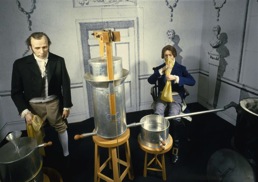 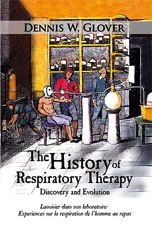 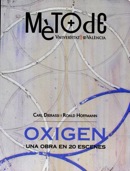 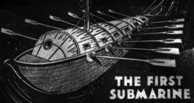 C Drebbel
1621
1er. submarí, 
equipat amb O2
Dr. T Beddoes
Pneumatic  Institute
Djerassi & Hoffmann, 2007
Agència d’Informació, Avaluació i Qualitat en Salut (AIAQS)
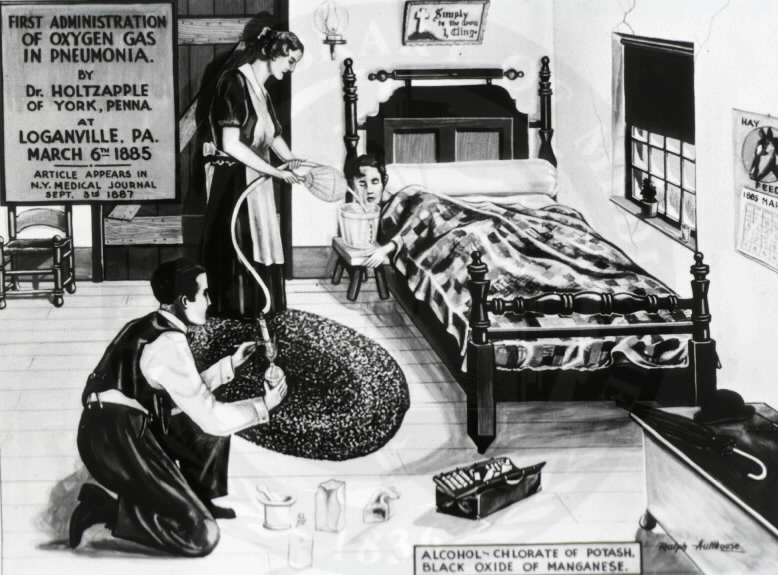 Agència d’Informació, Avaluació i Qualitat en Salut (AIAQS)
Oxigen durant el segle XX
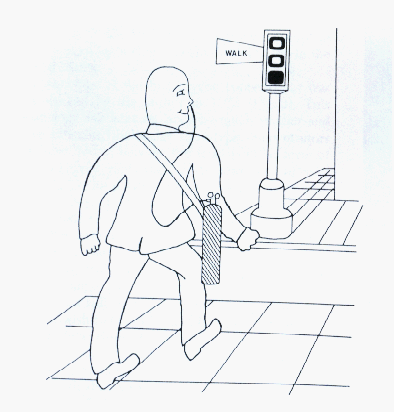 Haldane suggereix l’ús d’oxigen als hospitals
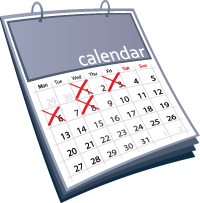 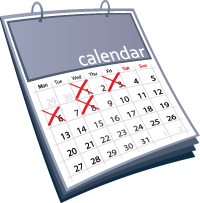 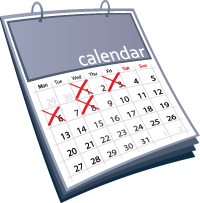 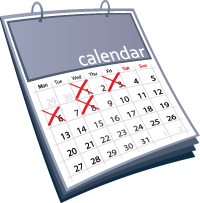 1920
1958
1967
1919
Barach recomana l’ús d’oxigen en les pneumònies
Barach fa servir fonts petites  d’oxigen
Levine fa servir oxigen a llarg termini en règim ambulatori
Levine. Ann Inter Med 1967;66:639-50.
Agència d’Informació, Avaluació i Qualitat en Salut (AIAQS)
Algunes referències locals
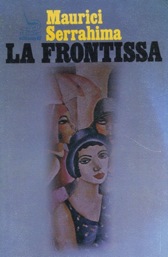 “En Robert s’ofegava. Clara es va asseure al costat del llit i tenia cura de l’embalum de l’oxigen. L’estona no s’acabava mai.....

...Devia desvariejar. No va dir res que fós intel.ligible. Va morir a la matinada”
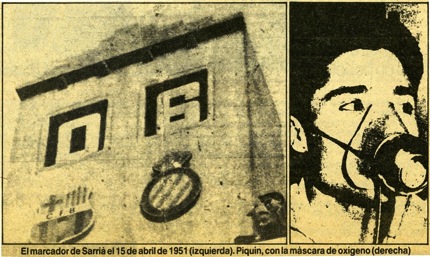 Barcelona, cap als anys 30
Font de la cita: Dr. Josep Morera
Agència d’Informació, Avaluació i Qualitat en Salut (AIAQS)
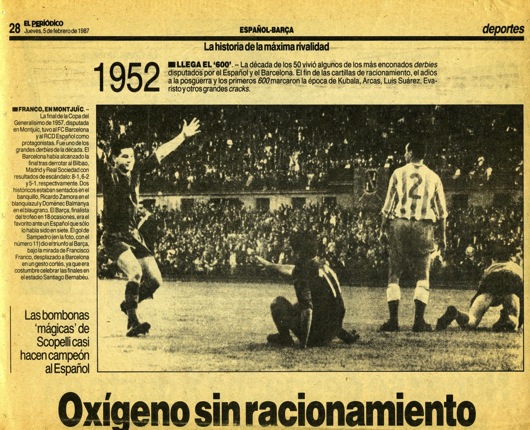 Classificació a la Lliga
7
Els estudis del NOTT i del MRC
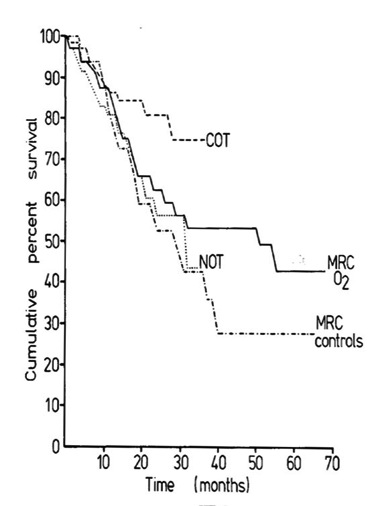 NOTT (USA). Ann Intern Med, 1980;93:391-8
MRC (UK). Lancet, 1981;1:681-6.
Millora la supervivència
Més de 15 hores/dia
Sense efectes immediats
8
Dues mancances crítiques
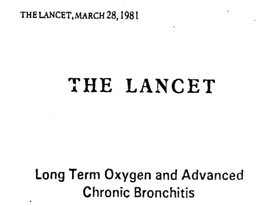 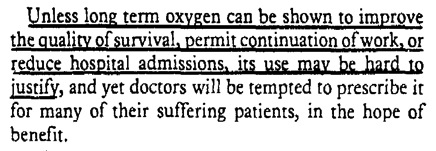 Incerteses al voltant del NOTT i del MRC
No es podrà repetir un estudi amb grup control sense oxígen
“Més de 15 hores/dia”
Té sentit estadístic però no té cap sentit clínic
Club del Gas, 1982
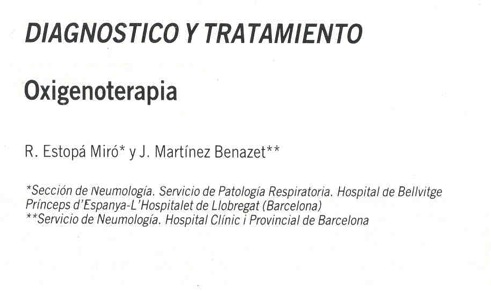 Sant Pau 1984;5:92-3
Med Clin (Barc) 1983;81:688-692
11
Persones clau en les TRD a Catalunya
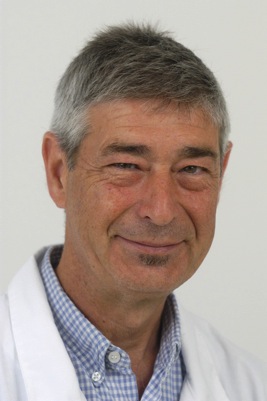 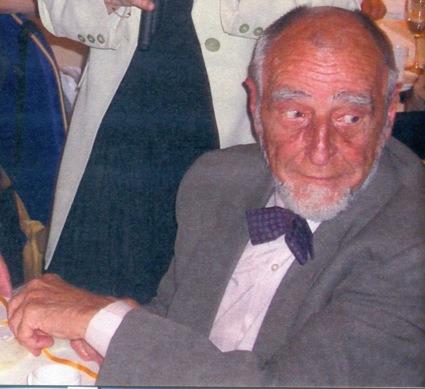 Dr. Raimond Cornudella
Dr. Ramon Estopà
Agència d’Informació, Avaluació i Qualitat en Salut (AIAQS)
Revisió sistemàtica de l’OD. Regió Sanitària núm. 5  (1985)
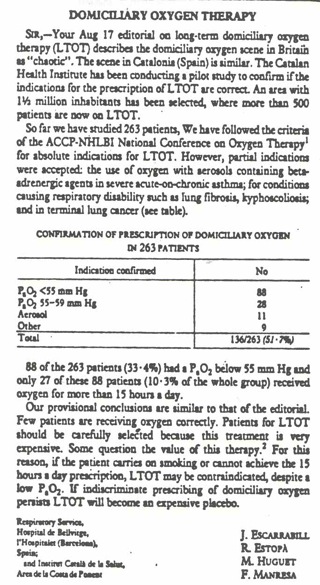 1
Variabilitat en la prevalença
> 40%
2
sense criteris d’indicació
10%
3
són bons complidors
4
No hi ha disponibilitat de fonts portàtils
Escarrabill. Lancet 1985:ii:779.
13
Regulació de la prescripció (1990)
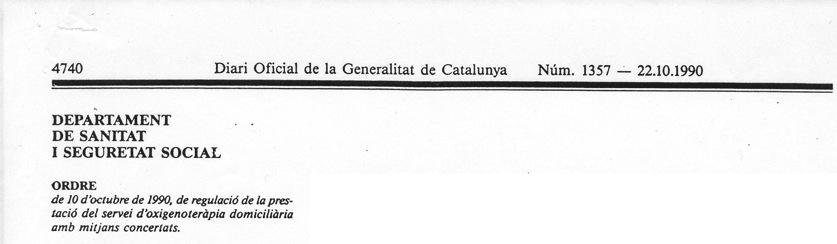 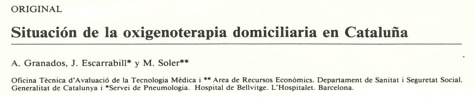 Criteris tècnics d’indicació (gasometria arterial)
Centres prescriptors
Introducció de totes les fonts de subministrament
Arch Bronconeumol 1992;28:264-266
Impacte de la regulació OD
Entrada en vigor de l’Odre de Regulació
Ús apropiat de l’OD amb concentrador
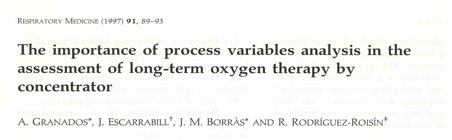 Ús apropiat
Mal funcionament de 2 concentradors
31 %
Ús apropiat de l’OD
Per fer un ús apropiat de l’OD s’ha donar simultàniament aquest criteris
Ús apropiat
Prevalença OD: 54/100.000 hab.
30,6 %
Arch Bronconeumol 1998;34:374-8
Ús apropiat
Només en 1 de cada 3 pacients que reben oxigen podem esperar un increment de la supervivència
Una contradicció aparent
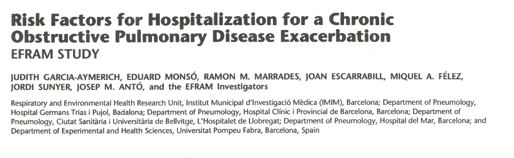 3 o més ingressos any
 FEV1
 Infraprescripció d’OD
 Fumador
AJRCCM 2001;164:1002-7
Millor supervivència: O2 quasi 24h/día i caminar
Petty & Bliss Respir Care 2000;45:204-11.
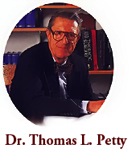 % vius
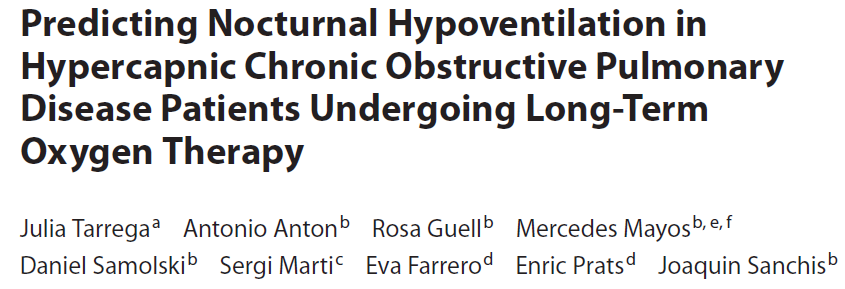 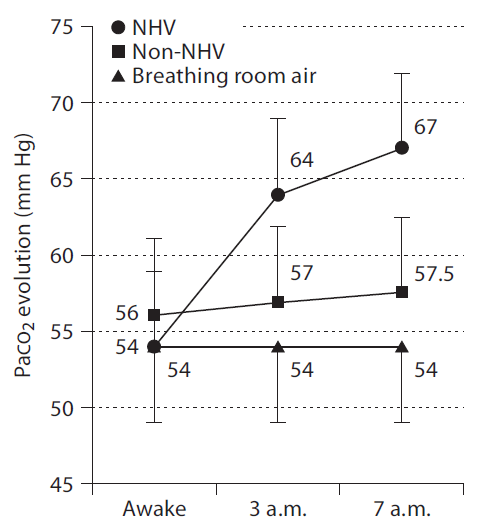 Respiration 2011;82:4–9
Agència d’Informació, Avaluació i Qualitat en Salut (AIAQS)
Elements a considerar
Ús apropiat
Infradiagnòstic?
Correcció de la hipoxèmia
Bon funcionament de les fonts d’oxigen
Canvi de “xip”: O2 com més millor.
Activitat física i correcció de la hipoxèmia
Oxigen nocturn
Ventilació?
Agència d’Informació, Avaluació i Qualitat en Salut (AIAQS)
Increment del nombre de pacients amb OD
Agència d’Informació, Avaluació i Qualitat en Salut (AIAQS)
Evolució TRD 1985-2012
< 3.000 pacients
79.000 pacients
Font: Escarrabill J et al. Arch Bronocneumol 1987;23:164-8
Font: CatSalut
“El protagonsime del nas”
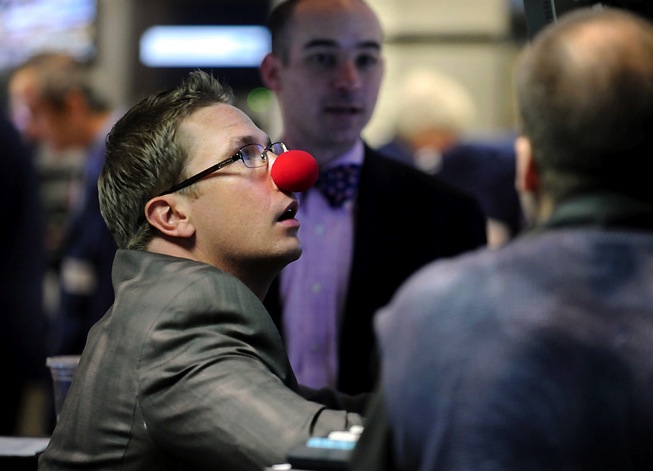 Agència d’Informació, Avaluació i Qualitat en Salut (AIAQS)
Ventilació mecànica a domicili (VMD)
1987
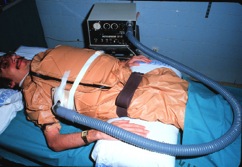 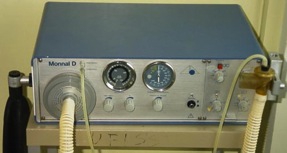 1988
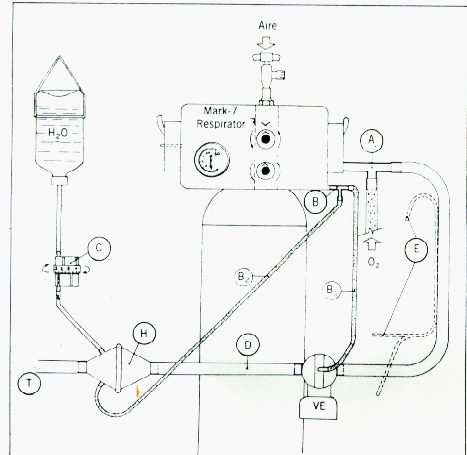 Humidificació
Ventilador
Mark 7
1988
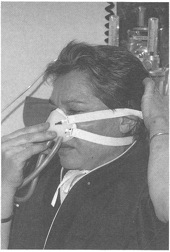 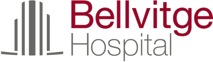 Font O2
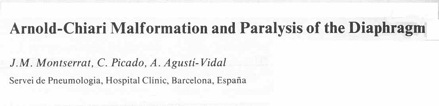 Nogueras. Med Clin (Barc) 1985;84:333-4.
Respiration 1988;53:128-131
Pacient
Agència d’Informació, Avaluació i Qualitat en Salut (AIAQS)
Projecte VentQuali: Casos i diagnòstics
4 hospitals BCN (nombre de pacients)
Model assistencial
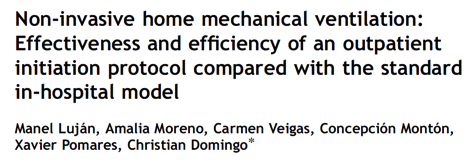 Respir Med. 2007;101:1177-82.
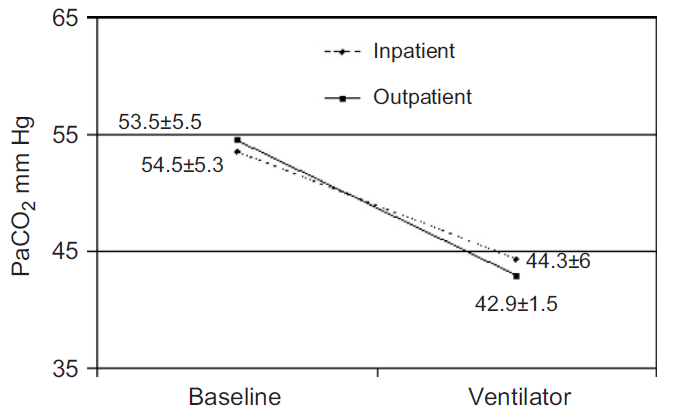 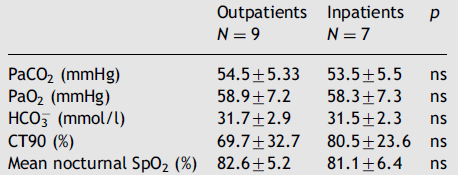 Agència d’Informació, Avaluació i Qualitat en Salut (AIAQS)
Apnea del son
Sullivan. Lancet 1981;i:862-5
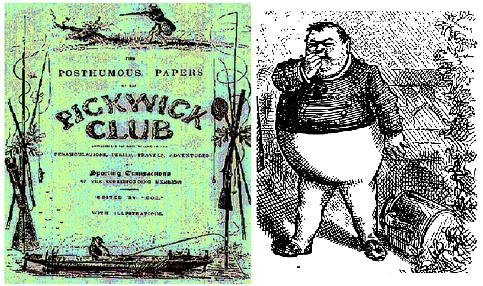 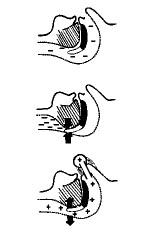 El tractament de l’apnea del son es vincula a l’oxigenoteràpia domiciliària per raons més logístiques que científiques o assistencials
Agència d’Informació, Avaluació i Qualitat en Salut (AIAQS)
Tractament de l’apnea obstructiva del son
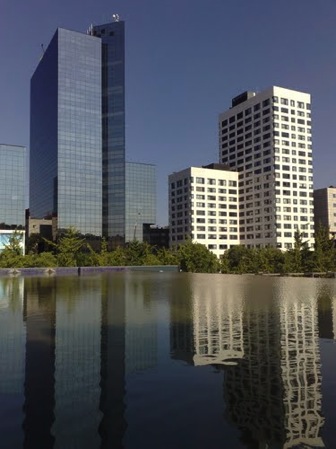 Per què un tractament eficaç genera dubtes en l’administració sanitària?
Massa incerteses
5 o 10 apnees hora
Polsi  vs  polisomno
...
30 i 31 de març de 1995Gran Hotel Alexandra. Sabadell.
Agència d’Informació, Avaluació i Qualitat en Salut (AIAQS)
Tractament de l’apnea obstructiva del son: Alguns reptes relacionats amb l’organització assistencial
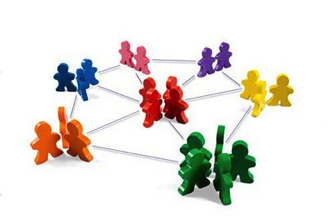 1
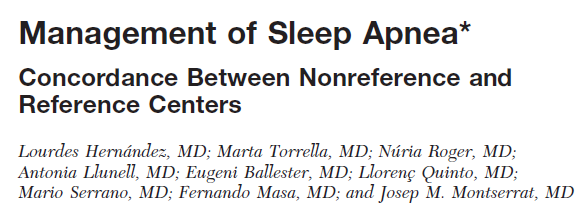 Chest. 2007;132:1853-7
2
Seguiment a llarg termini
3
Cal repensar el sistema de pagament?
Agència d’Informació, Avaluació i Qualitat en Salut (AIAQS)
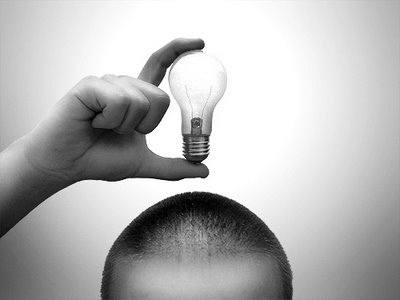 4
idees abans de les conclusions
Agència d’Informació, Avaluació i Qualitat en Salut (AIAQS)
TIC’s
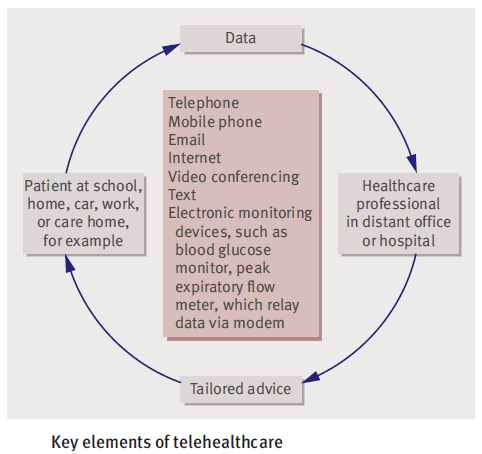 1
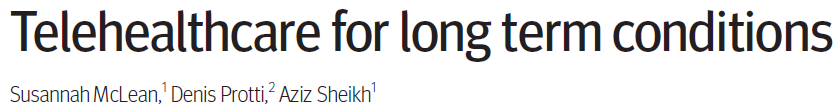 BMJ 2011;342:374-8.
Les TIC’s no ho resolen tot, però sense TIC’s és molt difícil atendre els pacients amb TRD
Agència d’Informació, Avaluació i Qualitat en Salut (AIAQS)
Cooperació
2
Cap dispositiu tot sol no pot resoldre tots els problemes assistencials, sempre.
Les TRD són un bon motiu per aplicar el treball cooperatiu entre diferents àmbits assistencials i diferents proveïdors de serveis sanitaris (públics / privats)
Agència d’Informació, Avaluació i Qualitat en Salut (AIAQS)
Avaluació
3
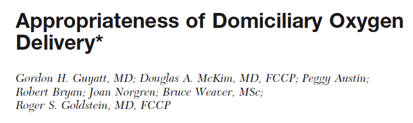 40% sense criteris
CHEST 2000; 118:1303–1308
Avaluació periòdica
Agència d’Informació, Avaluació i Qualitat en Salut (AIAQS)
Canvi en profunditat
La introducció de millores és una estratègia insuficient...i poc agosarada
4
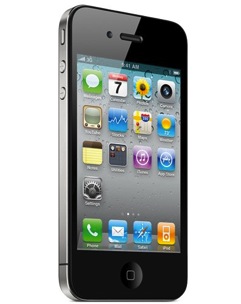 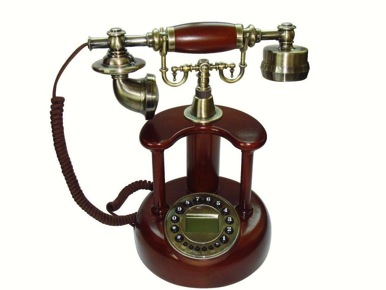 Agència d’Informació, Avaluació i Qualitat en Salut (AIAQS)
Abordatge “clàssic” de les TRD
Aparell
Visita
Criteris d’indicació
Pocs estudis en grups petits
Agència d’Informació, Avaluació i Qualitat en Salut (AIAQS)
Abordatge “innovador” de les TRD
Agència d’Informació, Avaluació i Qualitat en Salut (AIAQS)
Servei
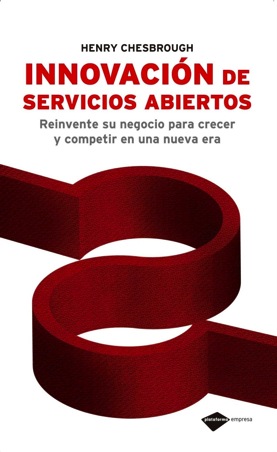 Cal conèixer millor els clients
"Lo que el cliente compra y considera valioso nunca es un producto. Es la utilidad, es decir, aquello que le aporta el producto"
Peter Drucker
Servei
No ho podem fer tot per a tothom
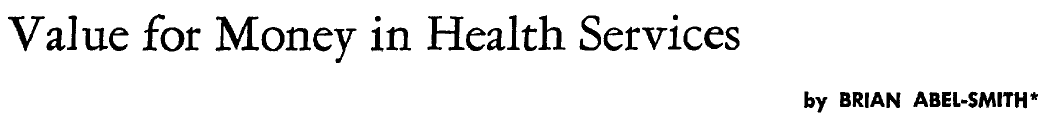 1974
http://199.173.224.108/policy/docs/ssb/v37n7/v37n7p17.pdf
Cal definir el “paquet” terapèutic que podem oferir  cada pacient segons els reursos i les necessitats
Agència d’Informació, Avaluació i Qualitat en Salut (AIAQS)
Servei
Agència d’Informació, Avaluació i Qualitat en Salut (AIAQS)
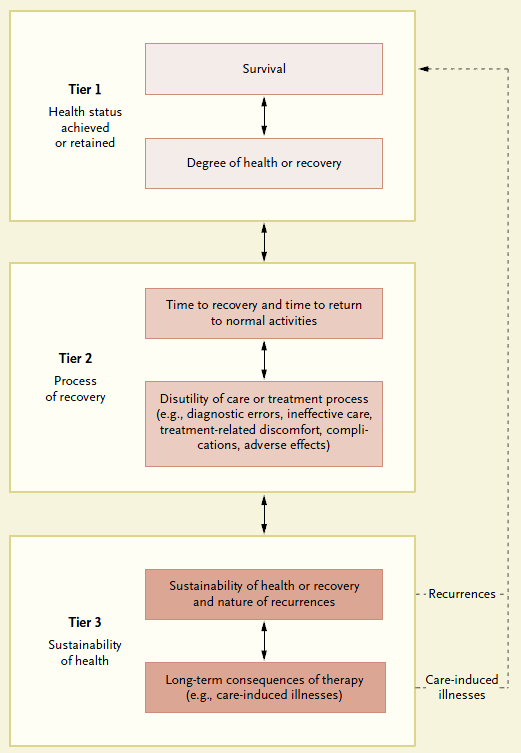 Resultats
The Outcome Measures Hierarchy
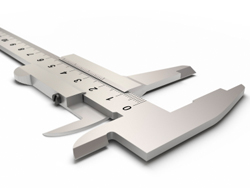 Porter EM. NEJM 2010;363:2477-81
Resultats
1
2
Grau en què un producte no satisfà les expectatives .
Errors diagnòstics / efectes adversos
Discomfort
Atenció infectiva
3
Iatrogènia (malalties induïdes per l’atenció prestada)
Resultats a Catalunya
No sabem si l’OD millora la supervivència
No sabem  quin és el millor “paquet” terapèutic en l’OD i la VMD
No sabem  les causes de la variabilitat
Agència d’Informació, Avaluació i Qualitat en Salut (AIAQS)
Estudis pilot
Només faltaria!
Sempre tenen resultats positius
Agència d’Informació, Avaluació i Qualitat en Salut (AIAQS)
Formes de finançament
Agència d’Informació, Avaluació i Qualitat en Salut (AIAQS)
Formes de finançament
Ús apropiat
Activitat física
Reducció ingressos
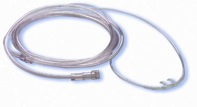 Oxigenoteràpia
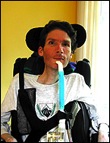 Supervivència
Efectivitat
“Paquet terapèutic”
Ventilació
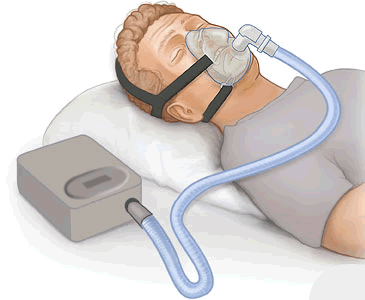 Diagnòstic “greus”
Compliment
Seguiment
CPAP
Agència d’Informació, Avaluació i Qualitat en Salut (AIAQS)
1985 - 2012
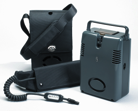 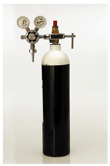 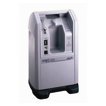 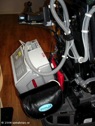 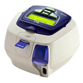 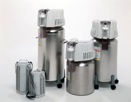 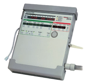 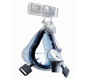 Desconeixement
Desinterès
Desconnexió
Coneixement
Capacitat
Compromís
1985
2012
Agència d’Informació, Avaluació i Qualitat en Salut (AIAQS)
1985 - 2012
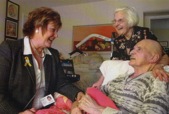 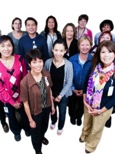 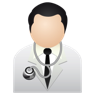 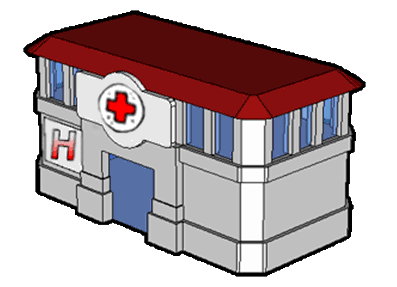 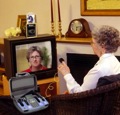 Desconeixement
Desinterès
Desconnexió
Coneixement
Capacitat
Compromís
1985
2012
Agència d’Informació, Avaluació i Qualitat en Salut (AIAQS)
1985 - 2012
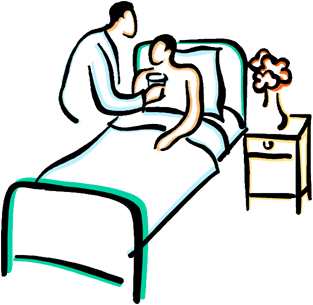 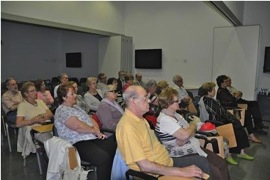 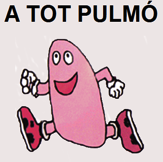 Desconeixement
Desinterès
Desconnexió
Coneixement
Capacitat
Compromís
1985
2012
Agència d’Informació, Avaluació i Qualitat en Salut (AIAQS)
Stephen Jay Gould (1941 – 2002)
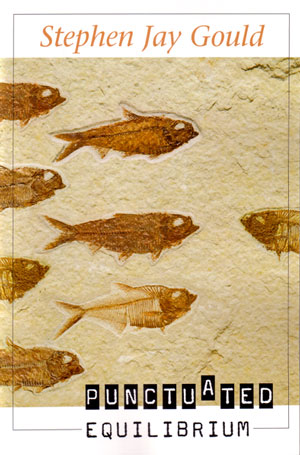 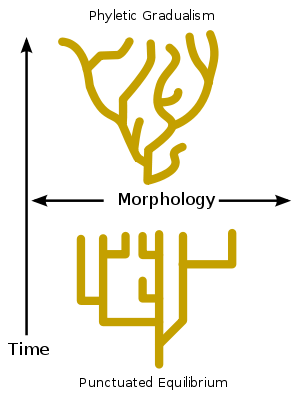 Agència d’Informació, Avaluació i Qualitat en Salut (AIAQS)
Moltes gràcies
Agència d’Informació, Avaluació i Qualitat en Salut (AIAQS)